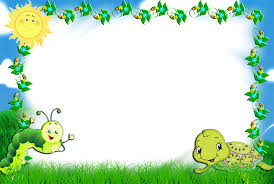 PHÒNG GIÁO DỤC VÀ ĐÀO TẠO QUẬN LONG BIÊN
TRƯỜNG MẦM NON THẠCH CẦU
CHÀO MỪNG 
CÁC CÔ GIÁO ĐẾN DỰ TIẾT
 LỚP MẪU GIÁO NHỠ B2
Năm học: 2019 - 2020
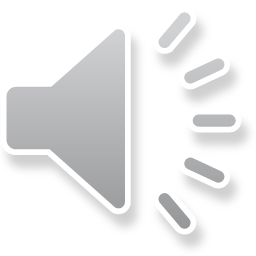 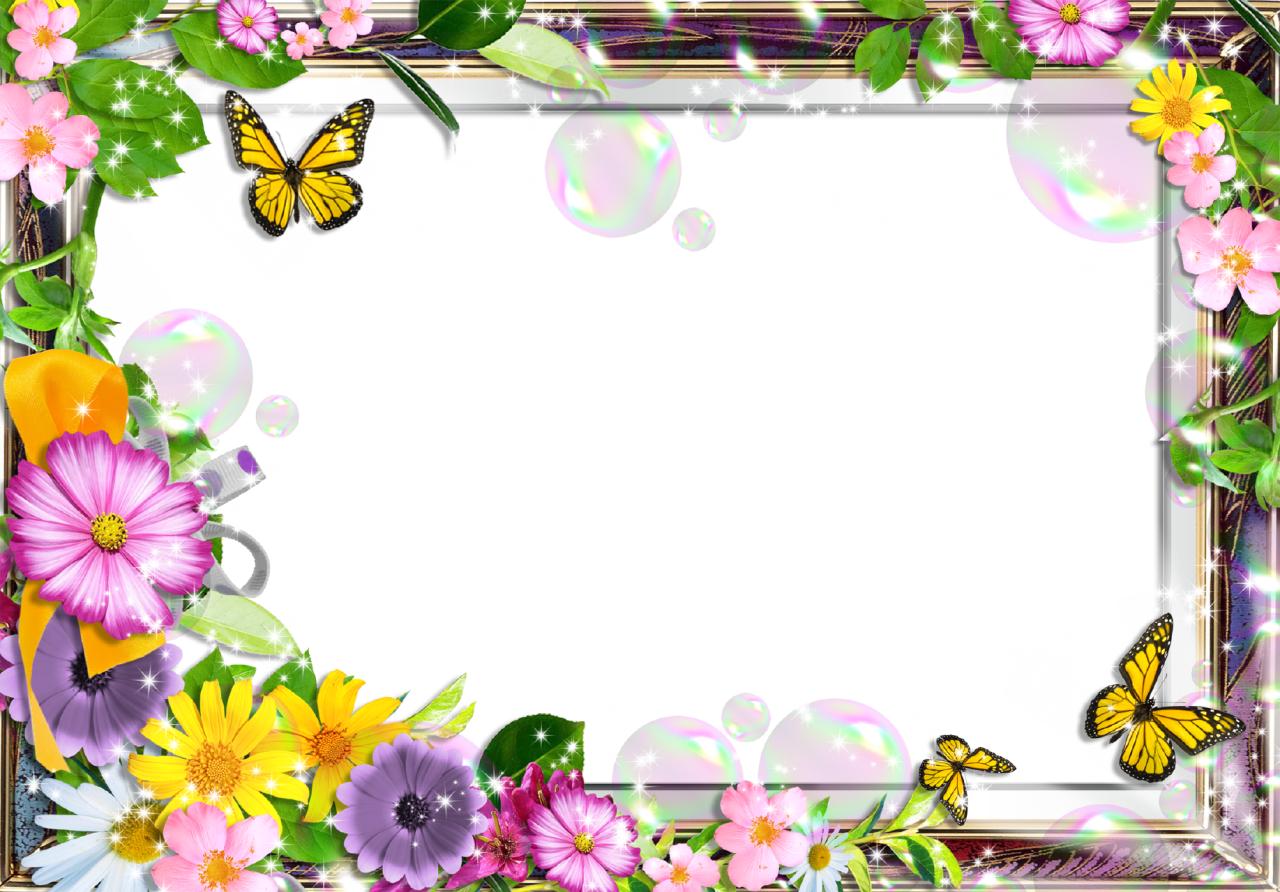 Giáo án:     Làm quen với toán
Đề tài:    Dạy trẻ nhận biết mối quan hệ    nhiều bằng nhau
Chủ đề:      Trường mầm non của bé
Giáo viên:  Nguyễn Thị Túc
Năm học: 2019 – 2020
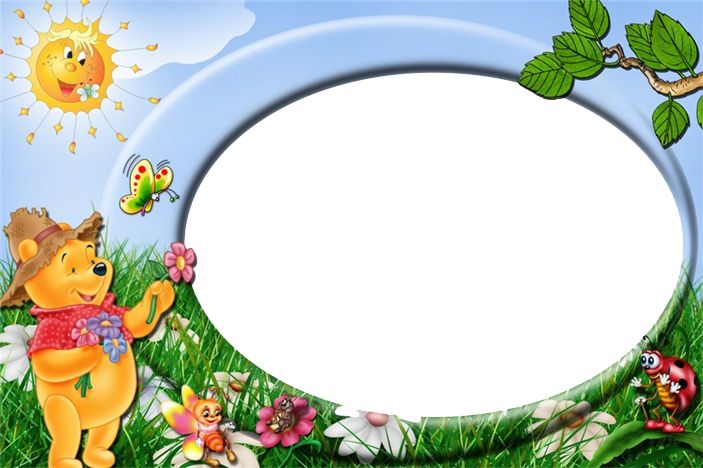 Trò chơi: 
Thi xem ai nhanh nhất
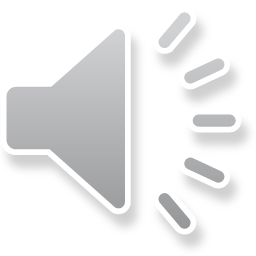 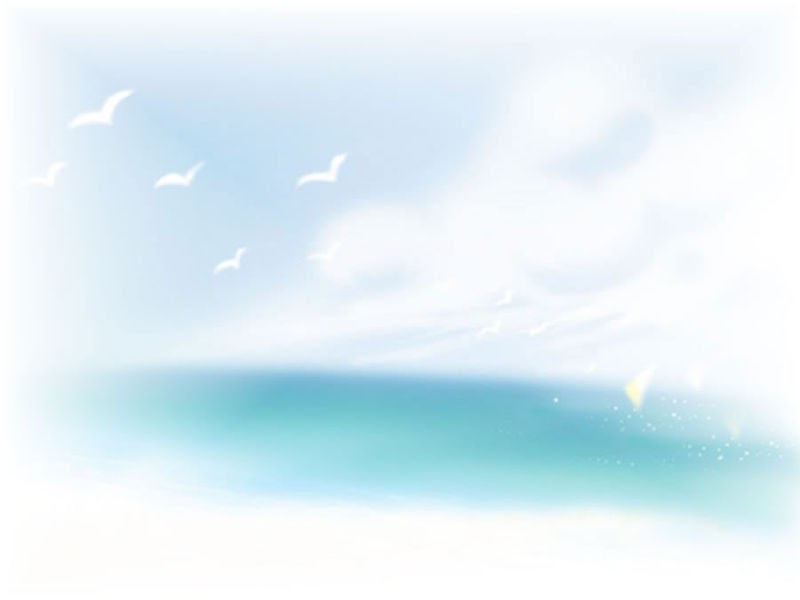 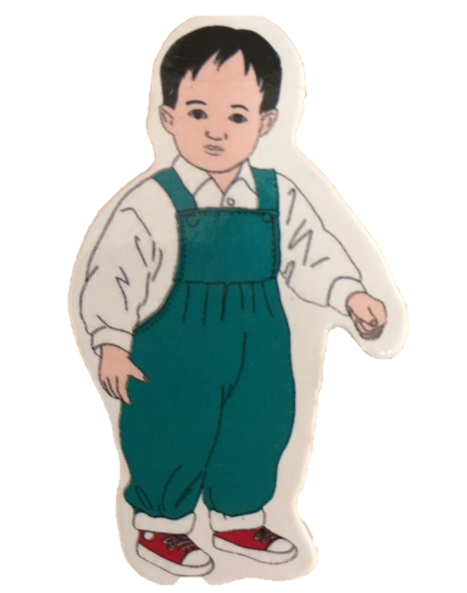 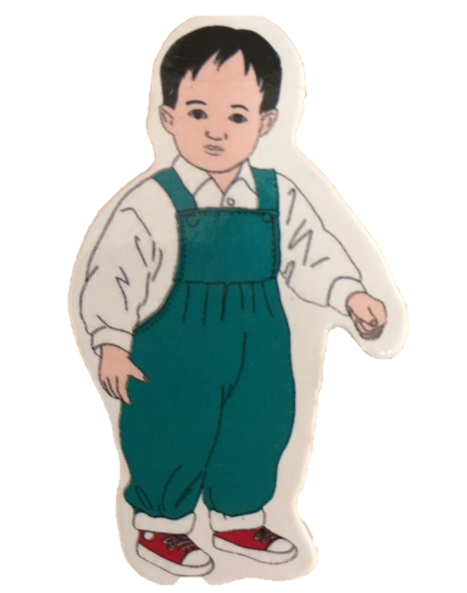 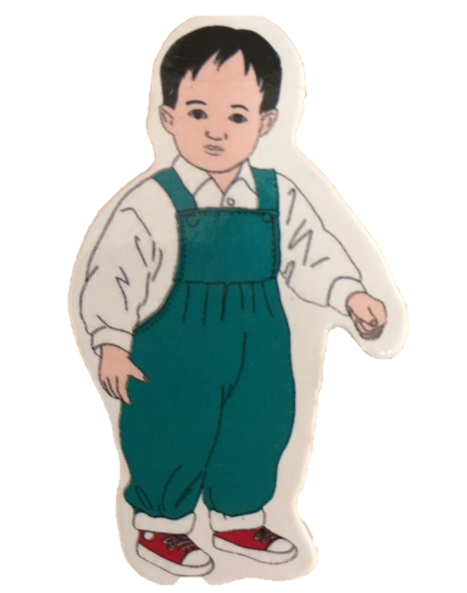 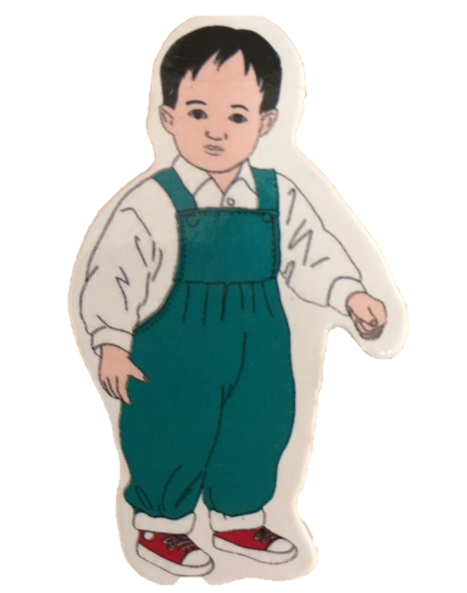 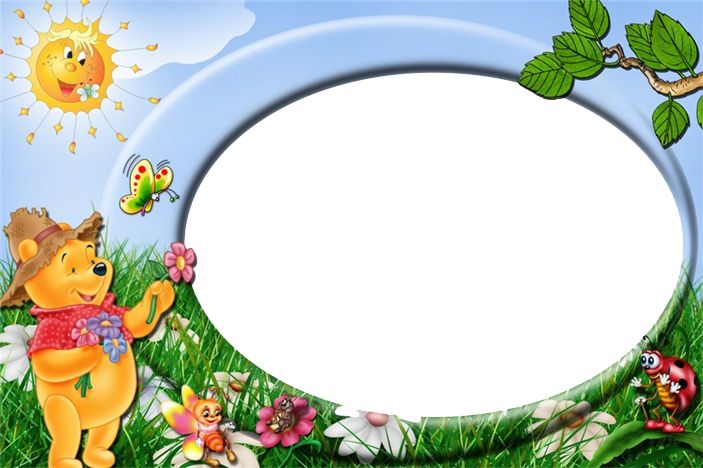 Trò chơi: 
Ai nhanh nhất
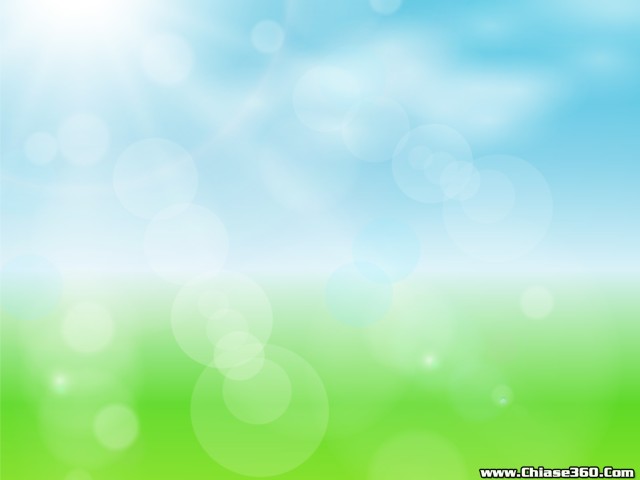 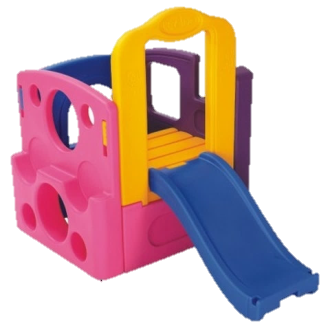 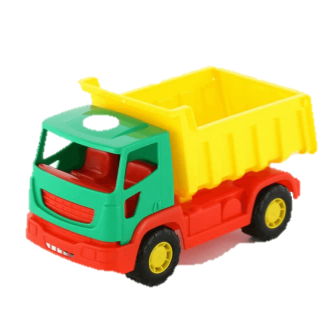 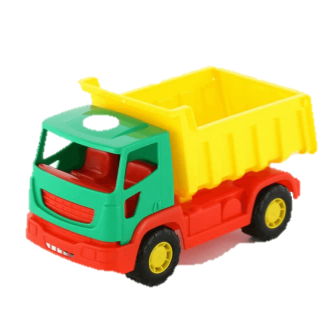 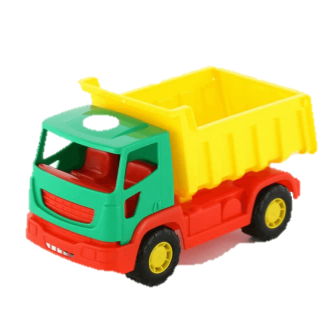 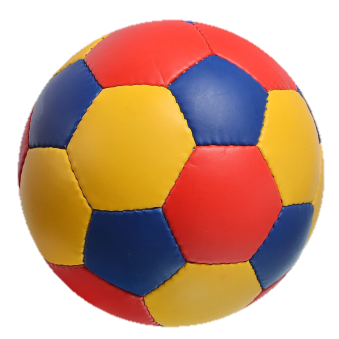 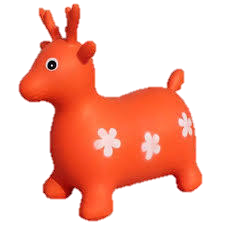 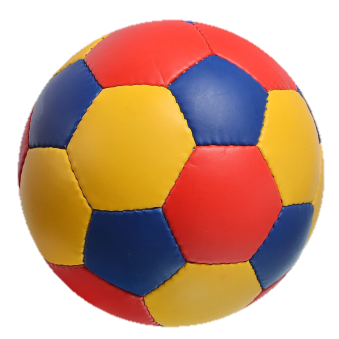 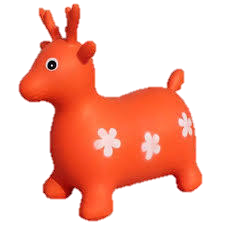 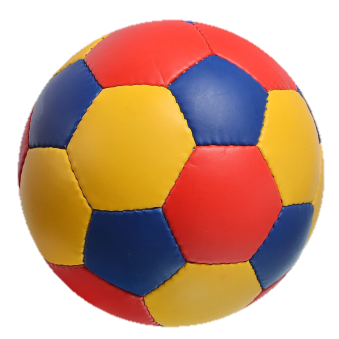 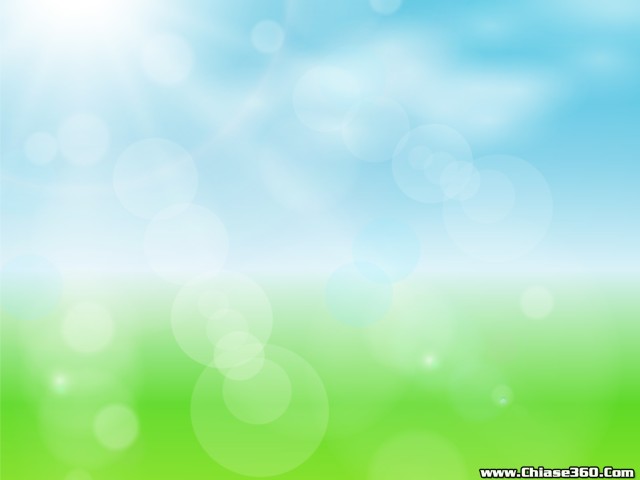 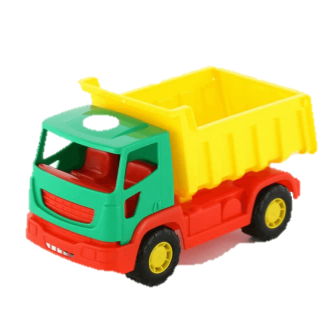 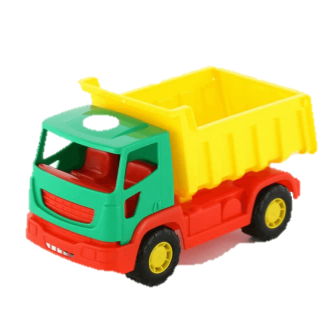 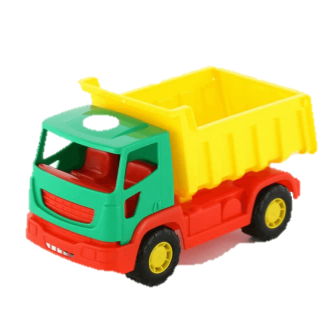 3
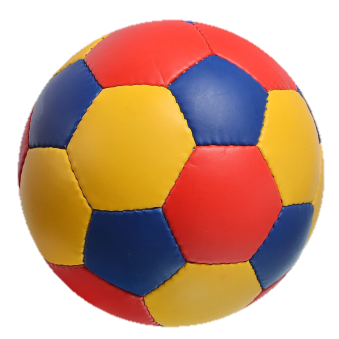 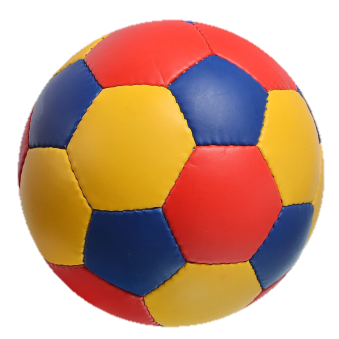 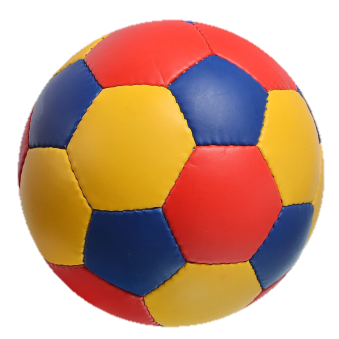 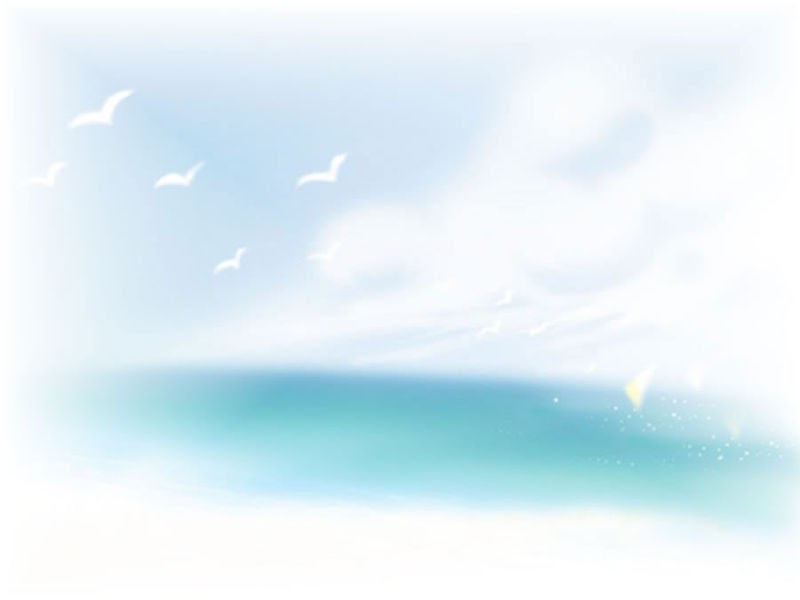 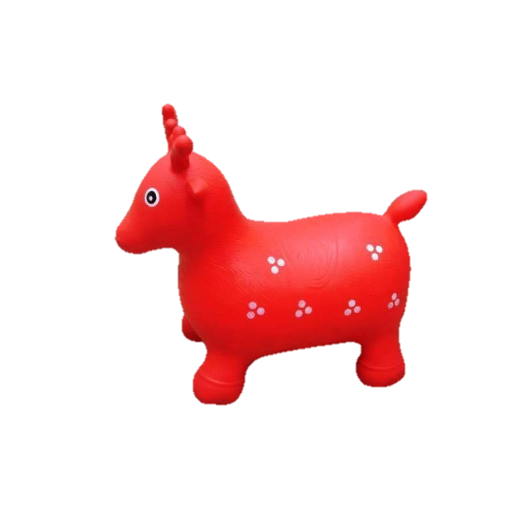 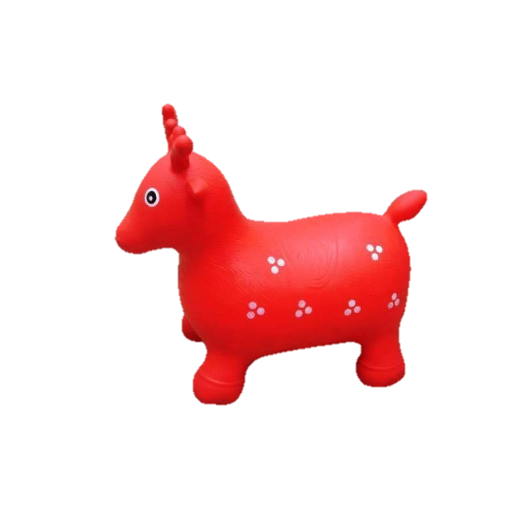 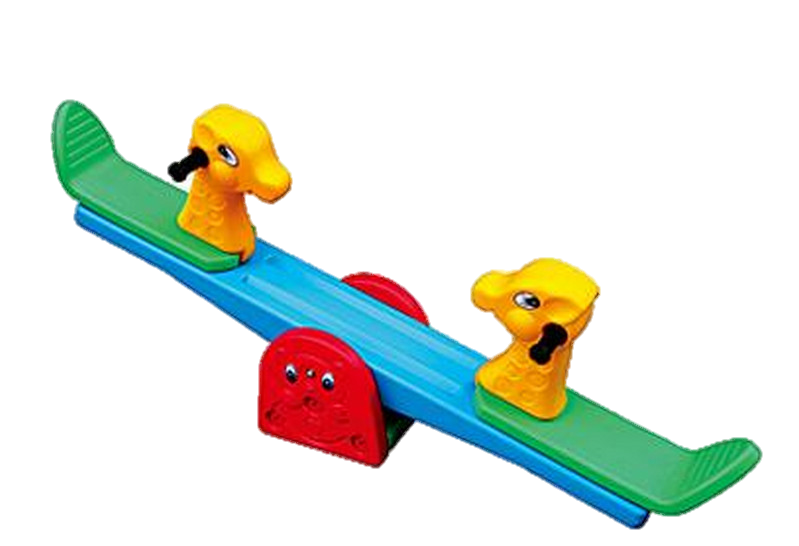 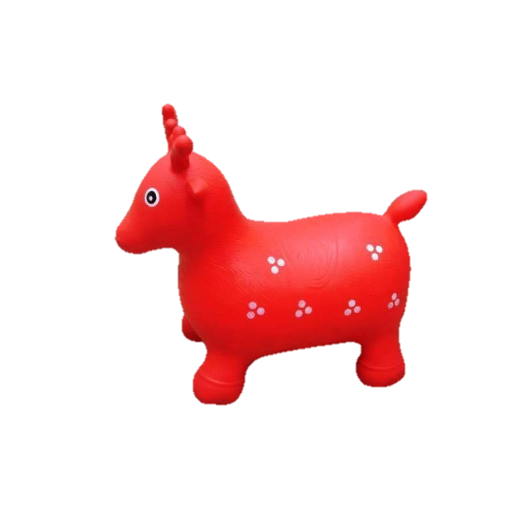 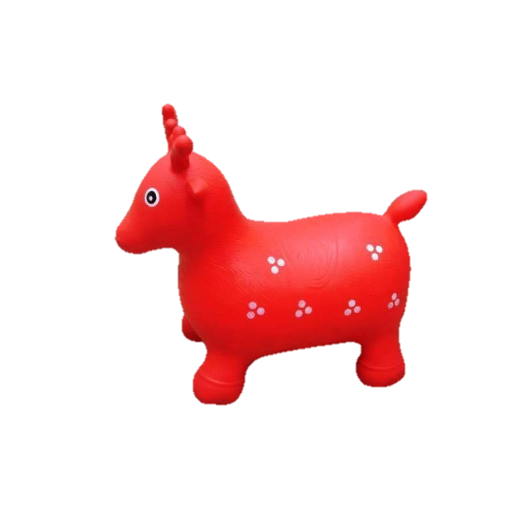 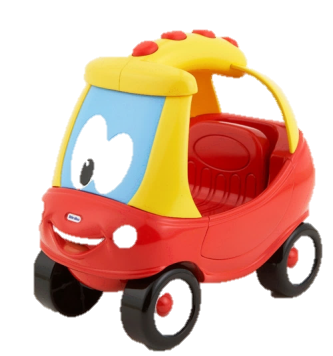 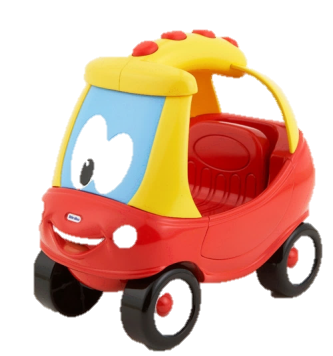 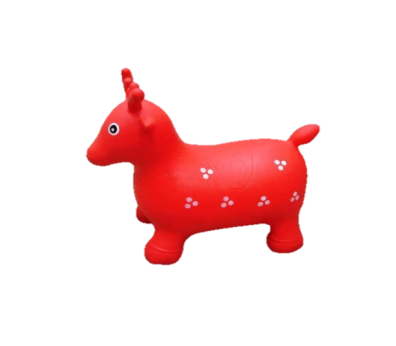 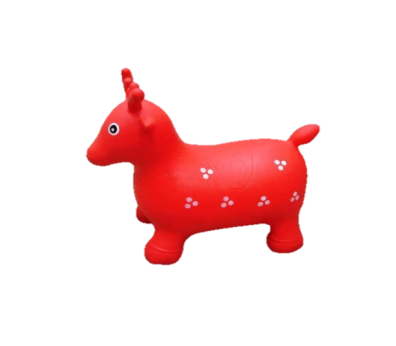 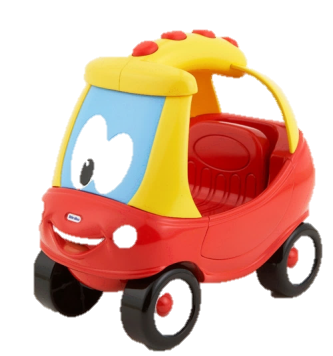 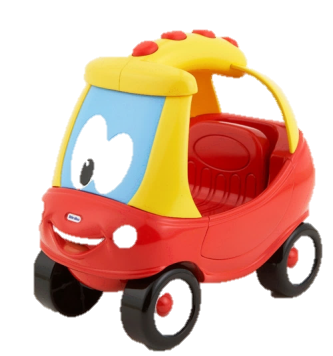 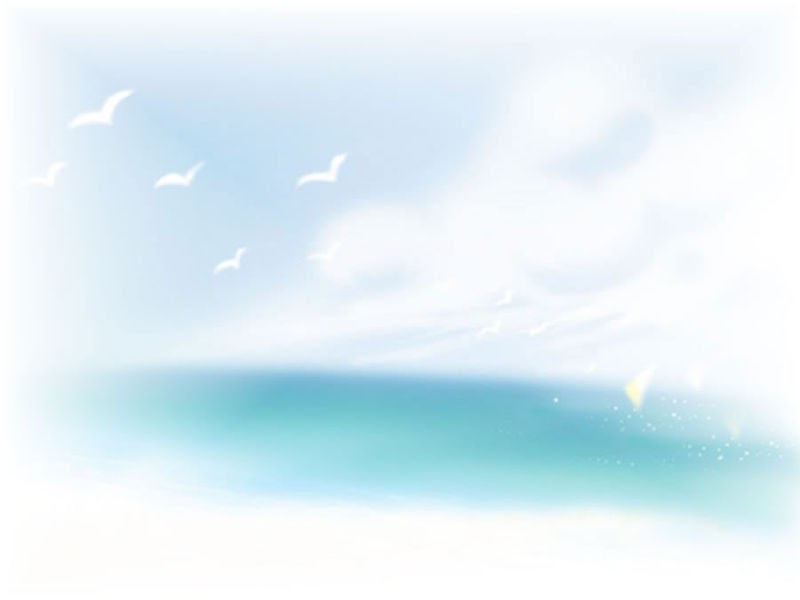 4
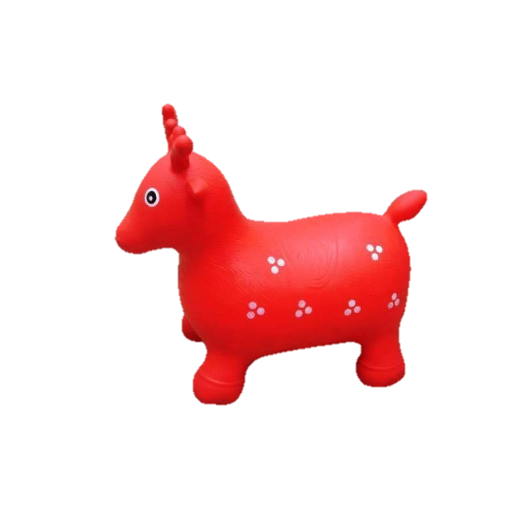 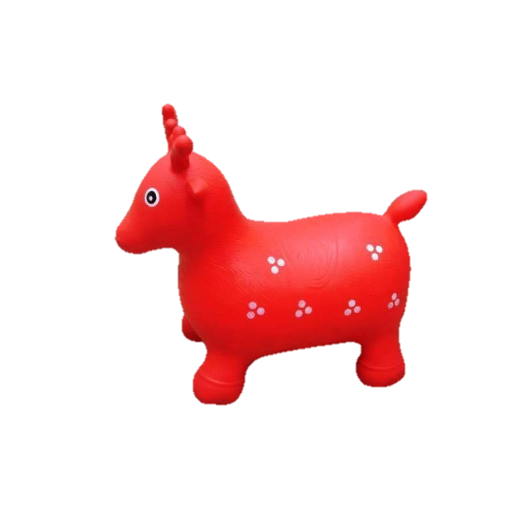 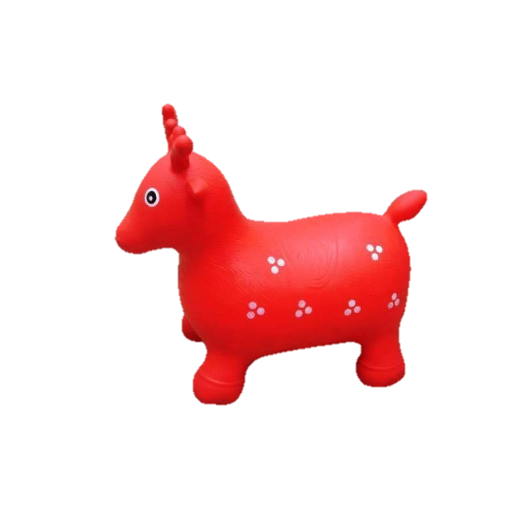 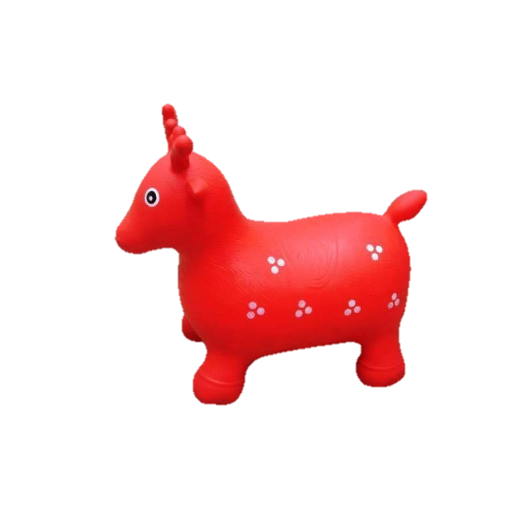 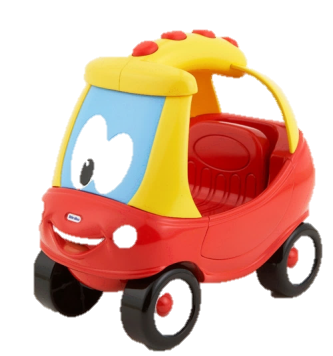 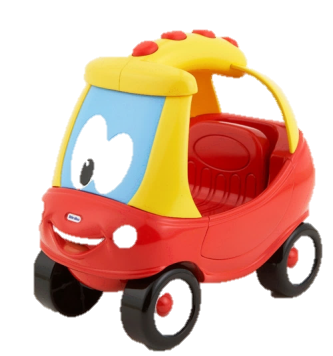 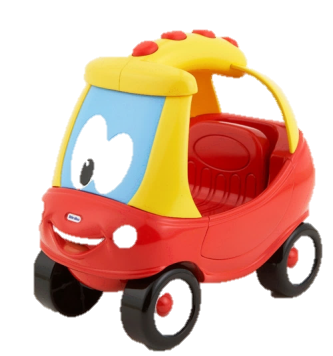 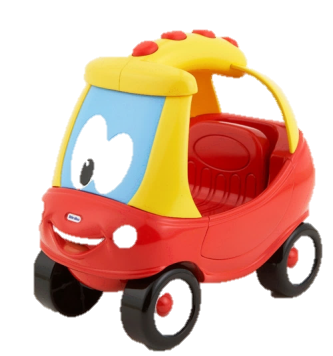 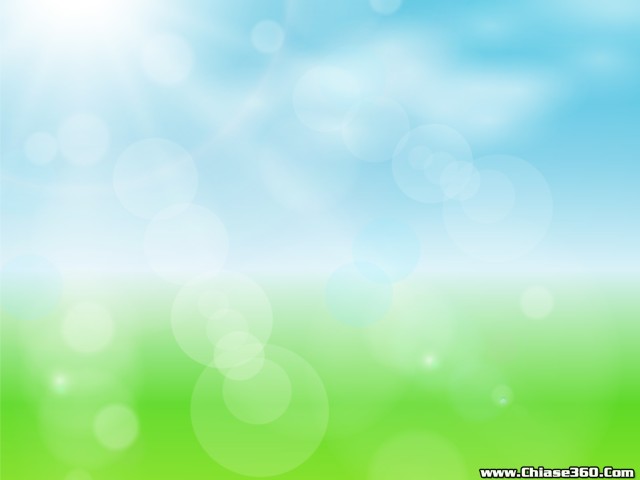 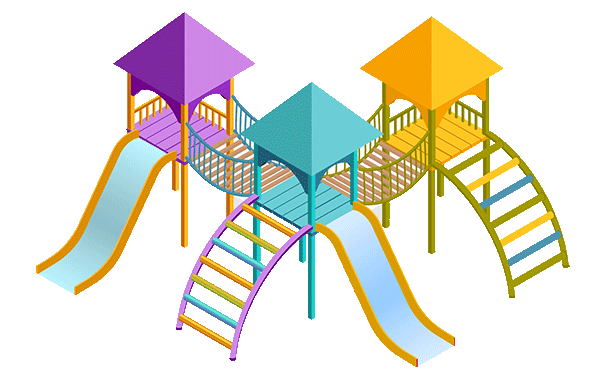 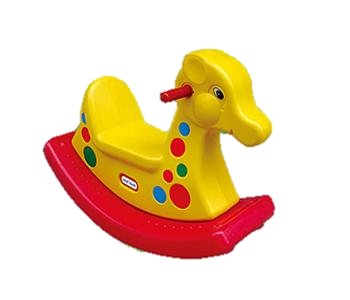 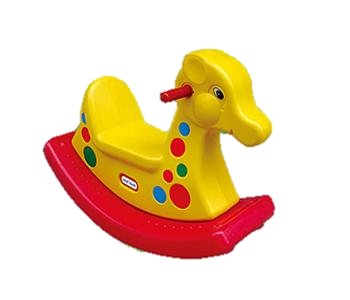 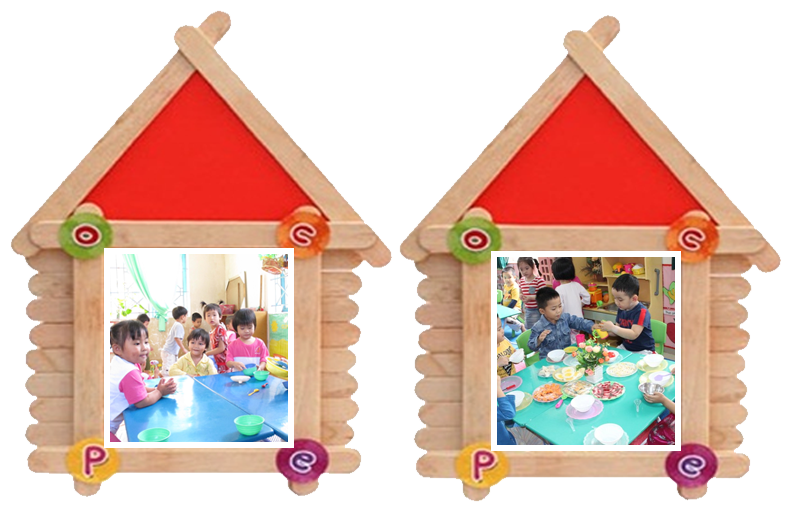 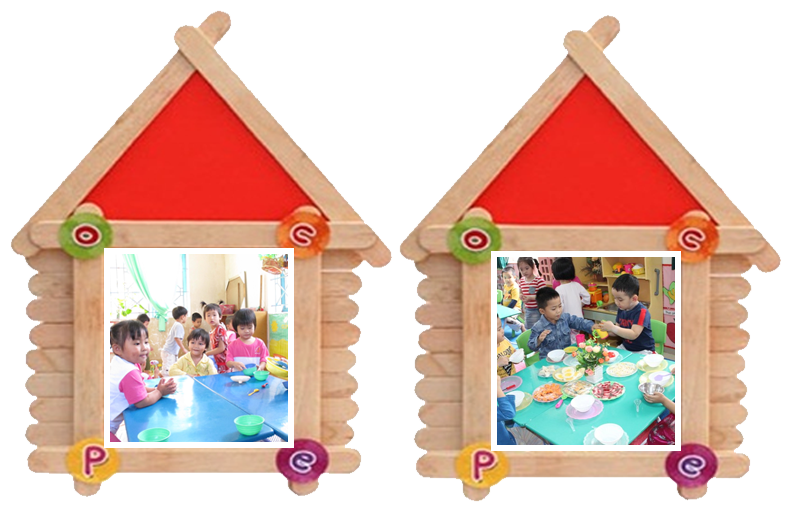 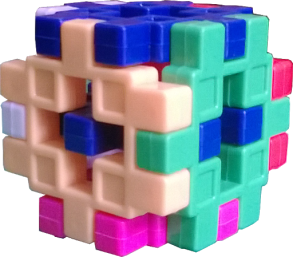 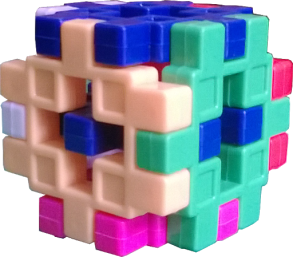 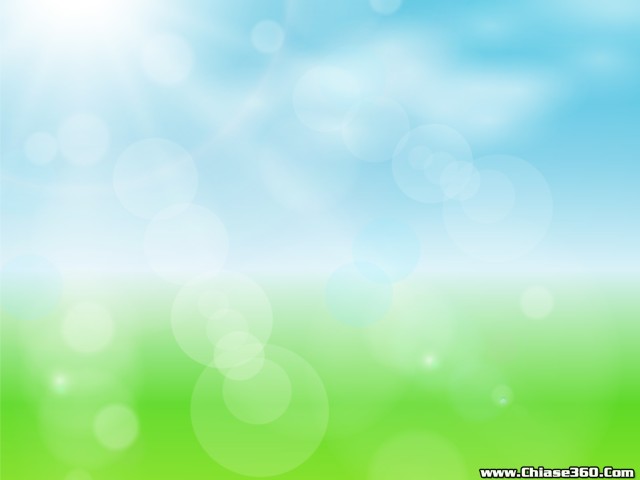 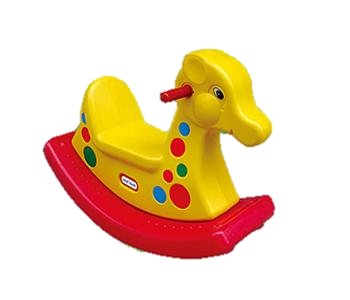 2
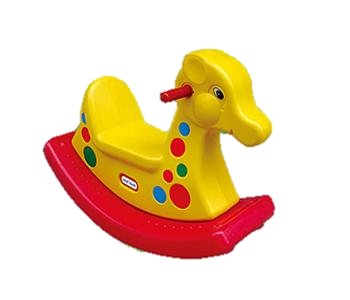 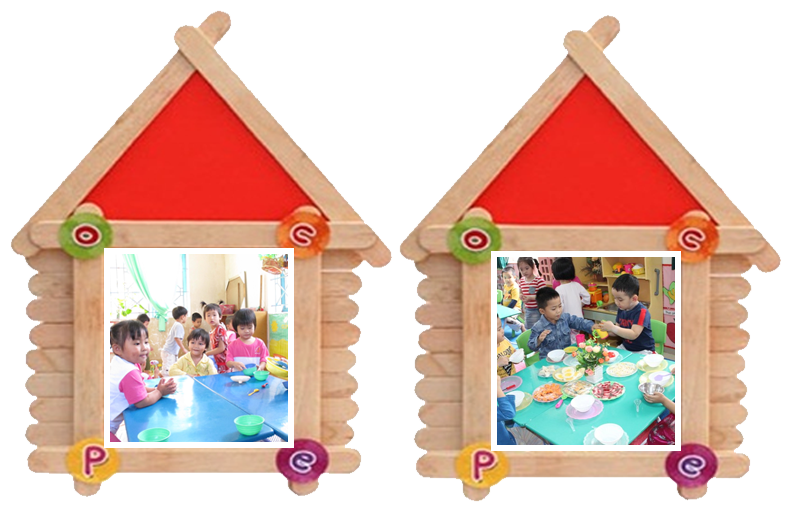 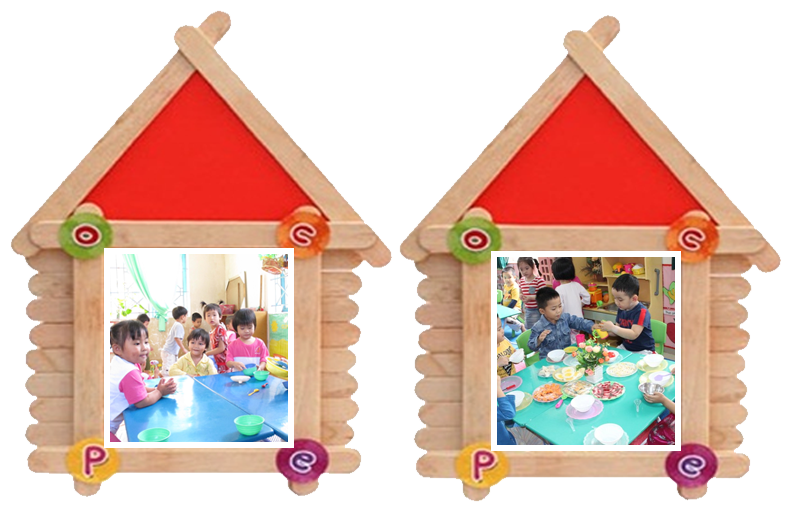 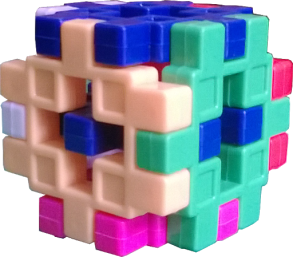 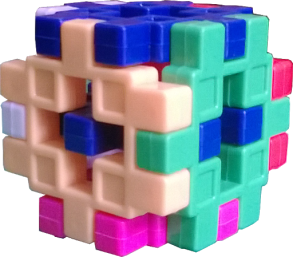 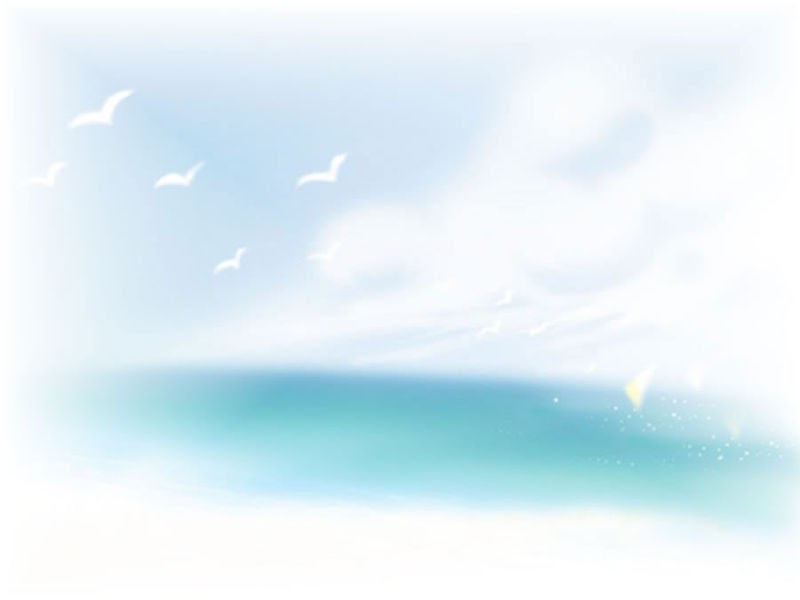 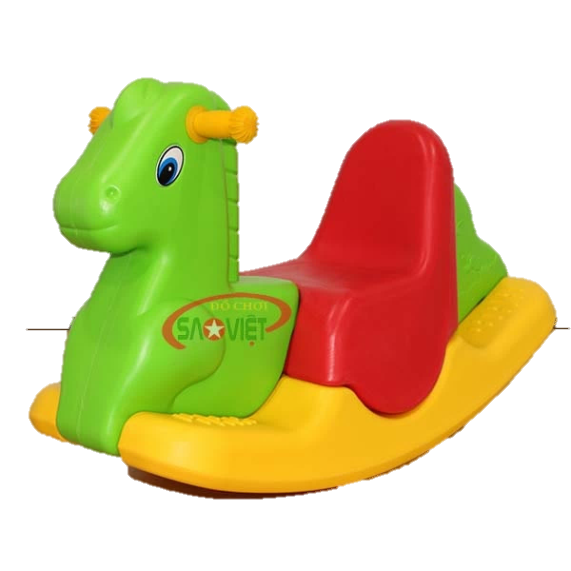 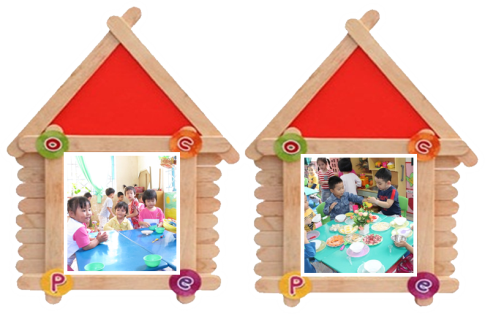 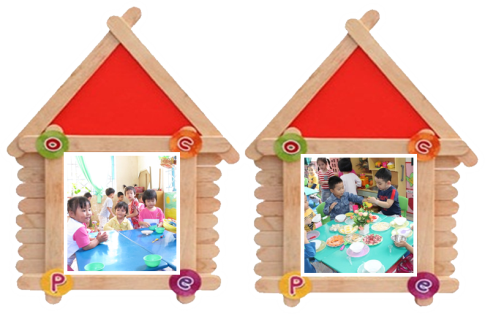 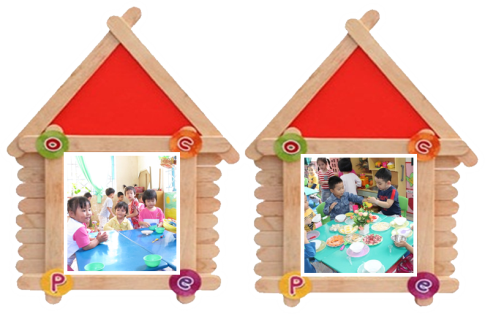 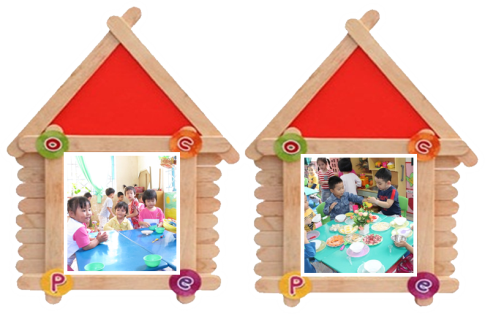 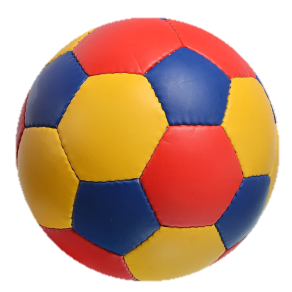 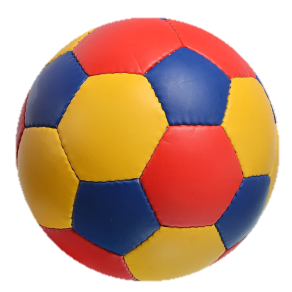 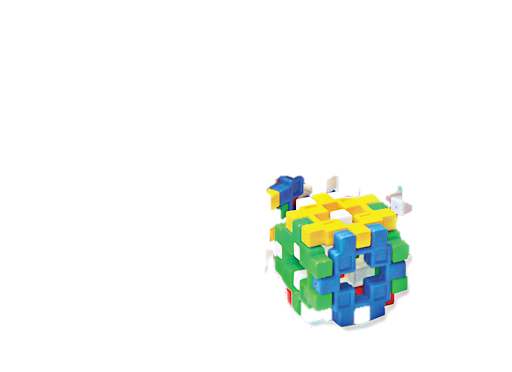 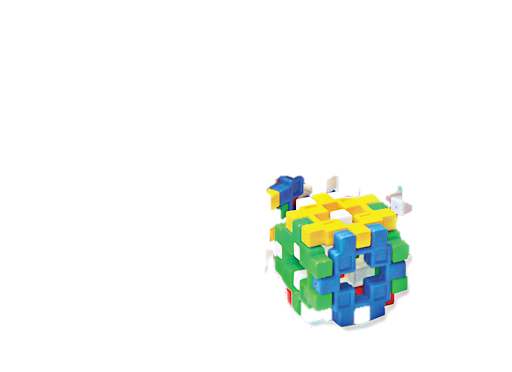 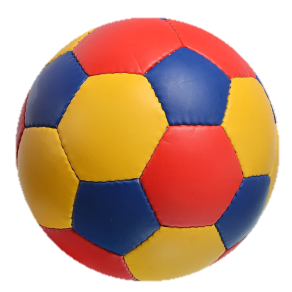 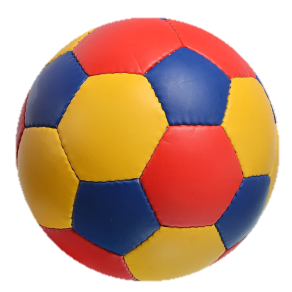 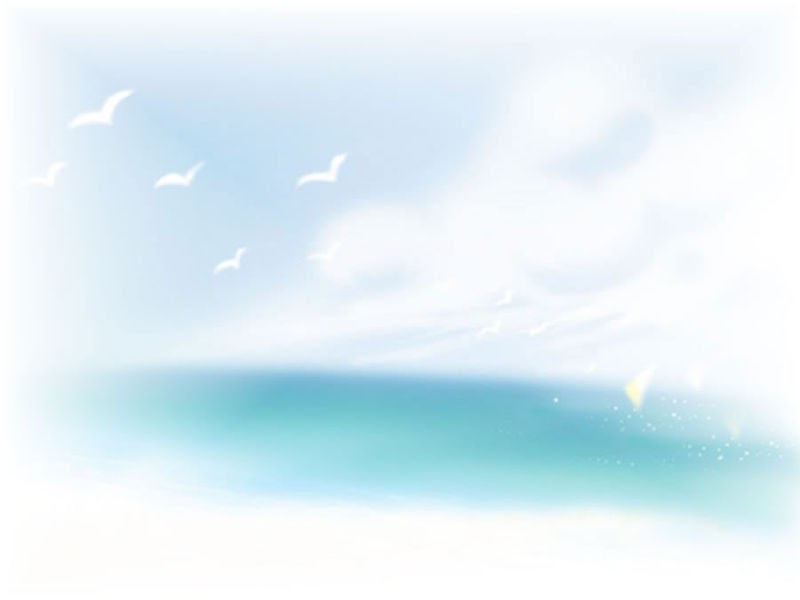 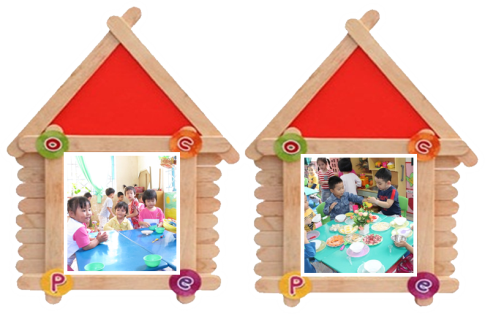 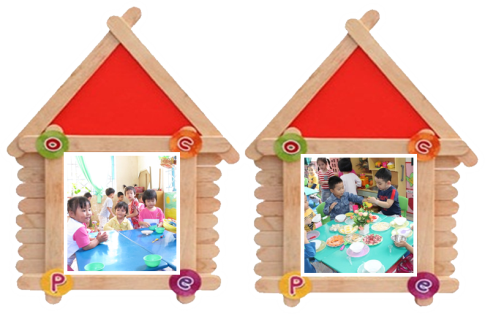 4
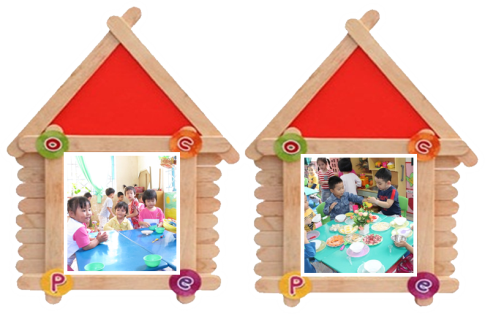 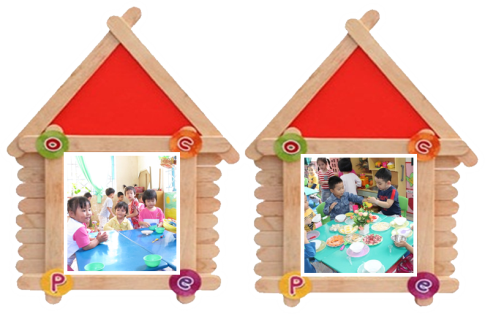 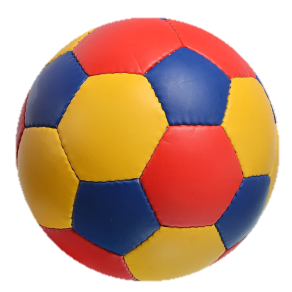 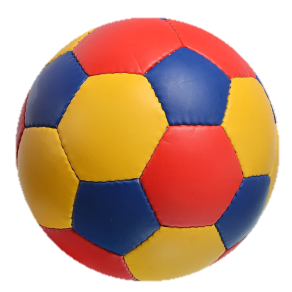 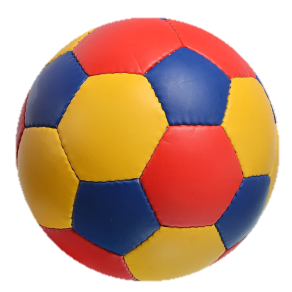 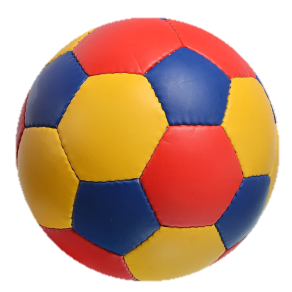 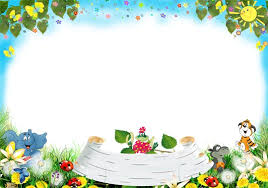 Trò chơi: Tìm bạn
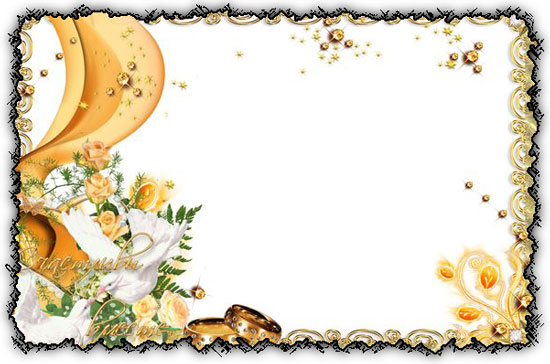 Tiết học của lớp B1 đến đây là kết thúc chúc các cô luôn mạnh khỏe, công tác tốt.